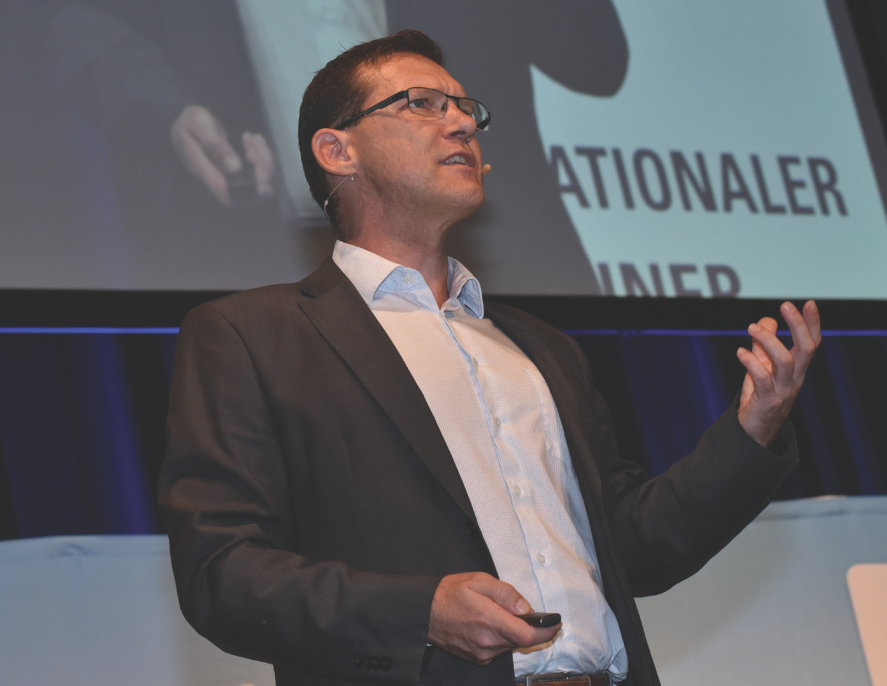 PRÉSENTATIONFUNiño
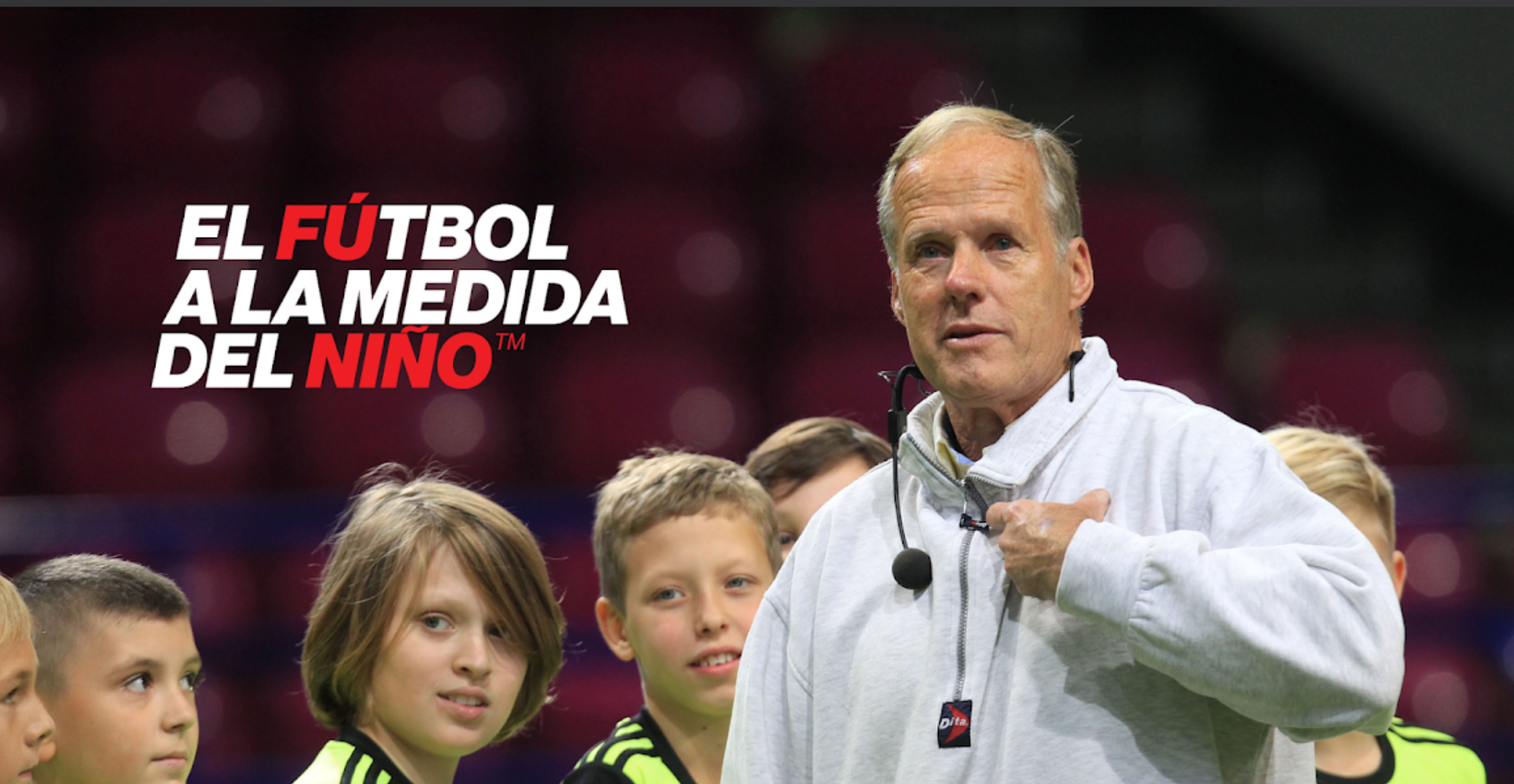 HORST WEIN
NOTTWIL, LE 30 NOVEMBRE 2019
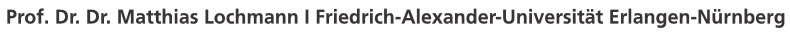 LES DROITS DE L’ENFANT
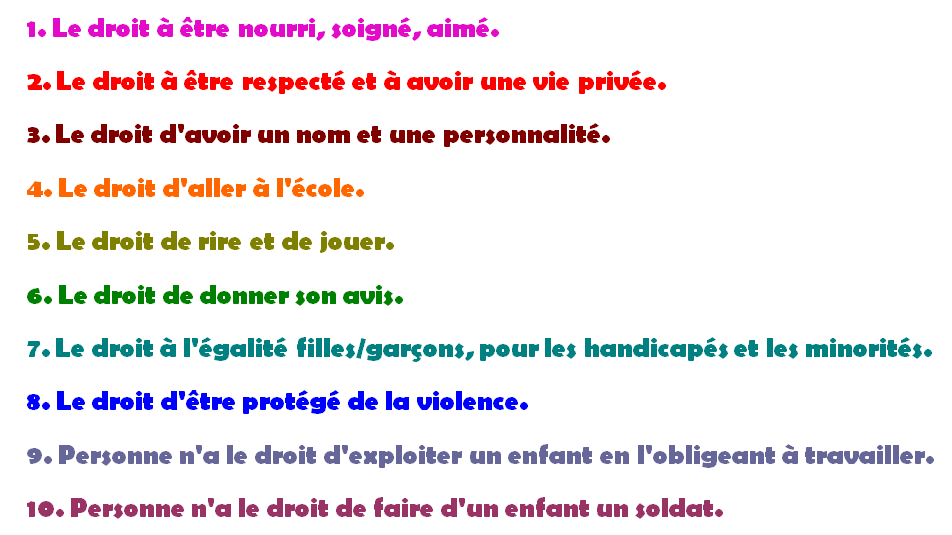 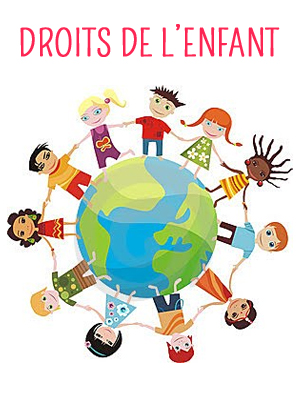 COMPARAISON
ENTRE MESSI & LES ENFANTS…
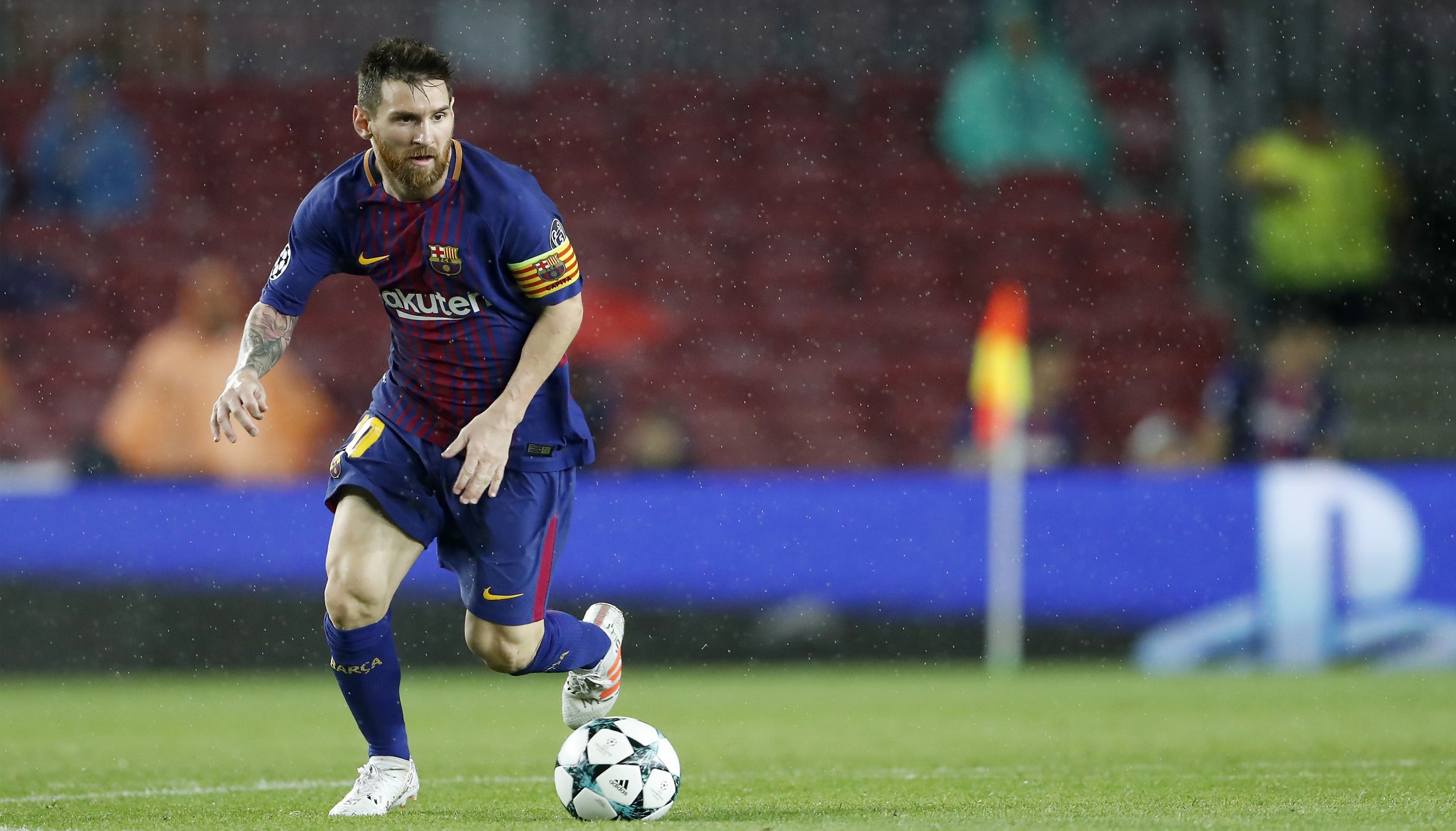 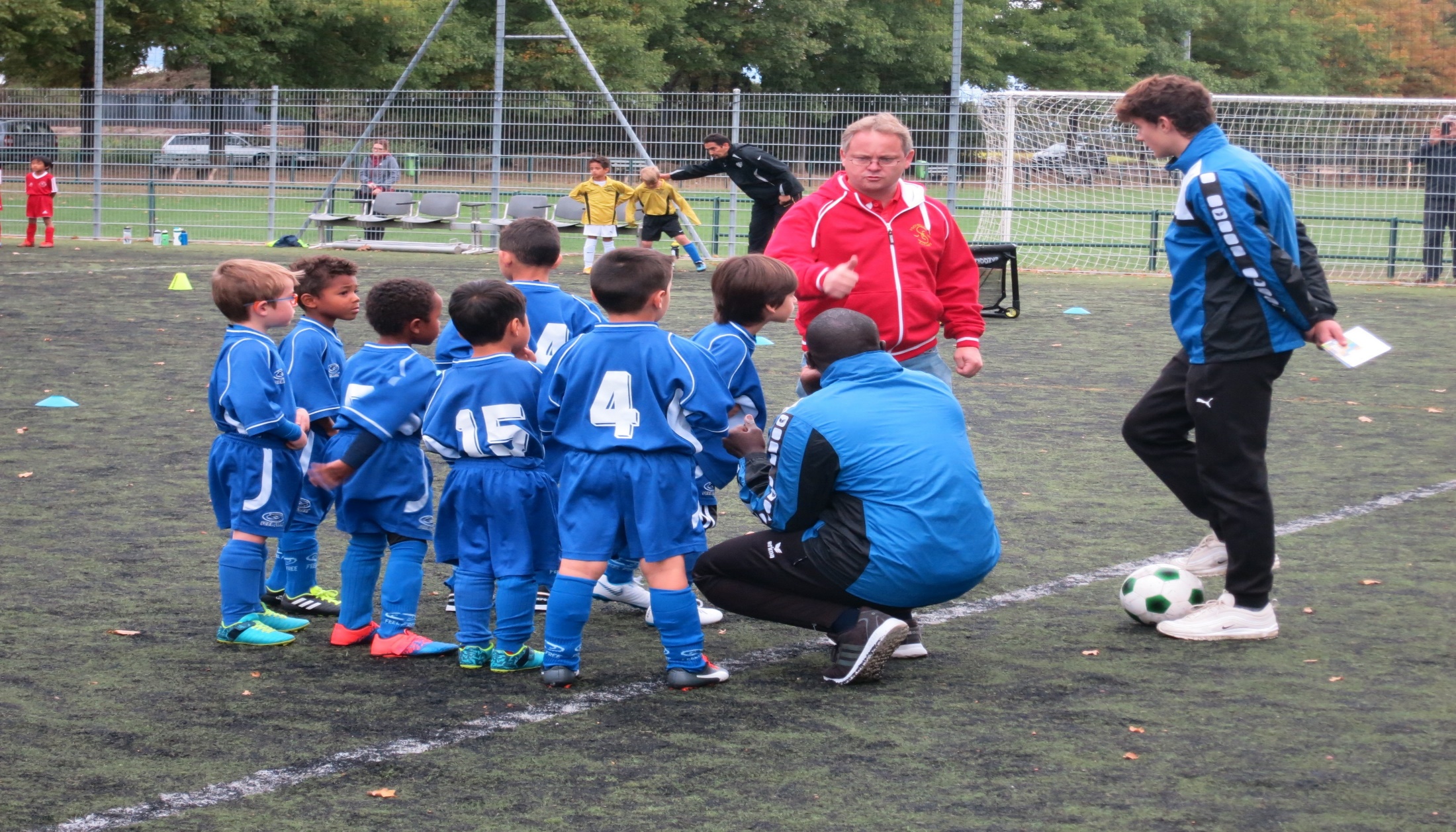 …QUI A BESOIN DE PLUS DE TOUCHES DE BALLE POUR APPRENDRE ?
POUR APPRENDRE À JOUER DU PIANO,                              EST-CE QUE JE LUI TOURNE AUTOUR,                     OU EST-CE QUE JE ME METS AU CLAVIER ?
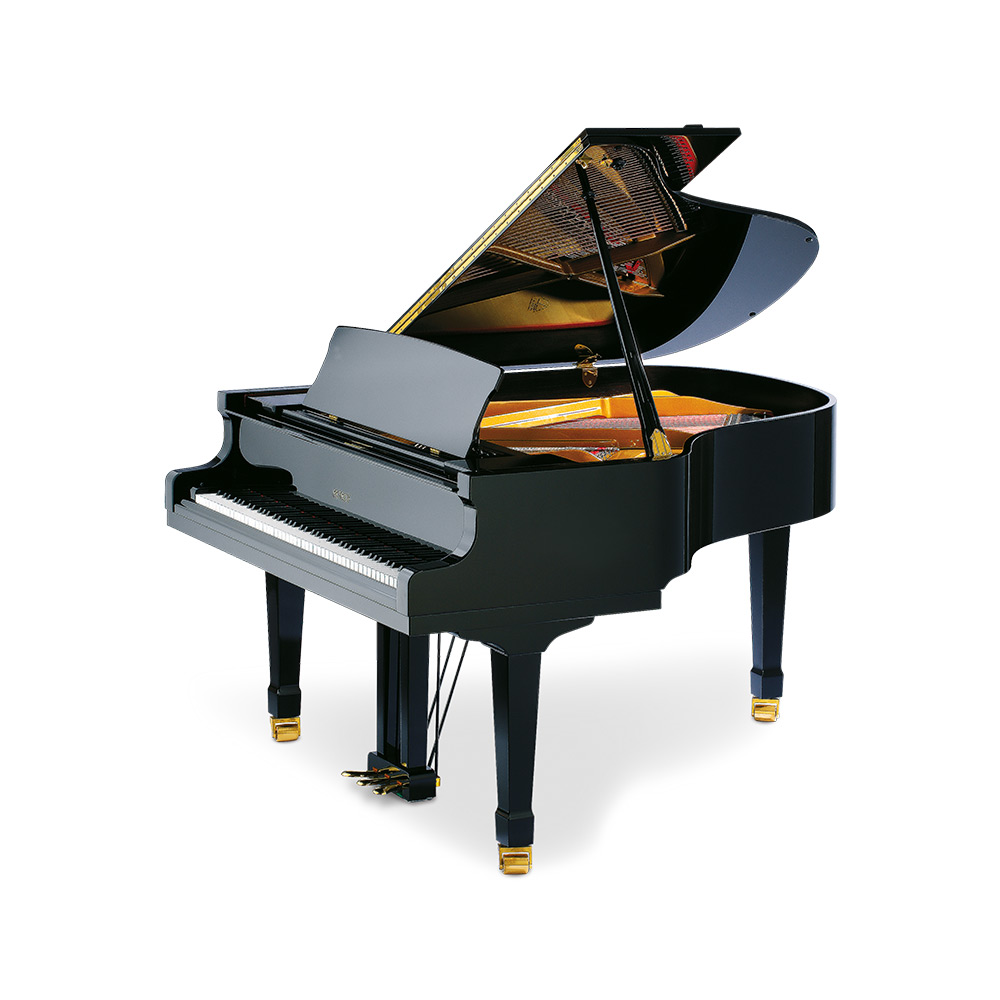 PROJECTION DU FOOTBALL ALLEMAND
Inscription (obstacle)

Pas convoqués

Remplaçants

Positions fixes

Coaching (instructions)
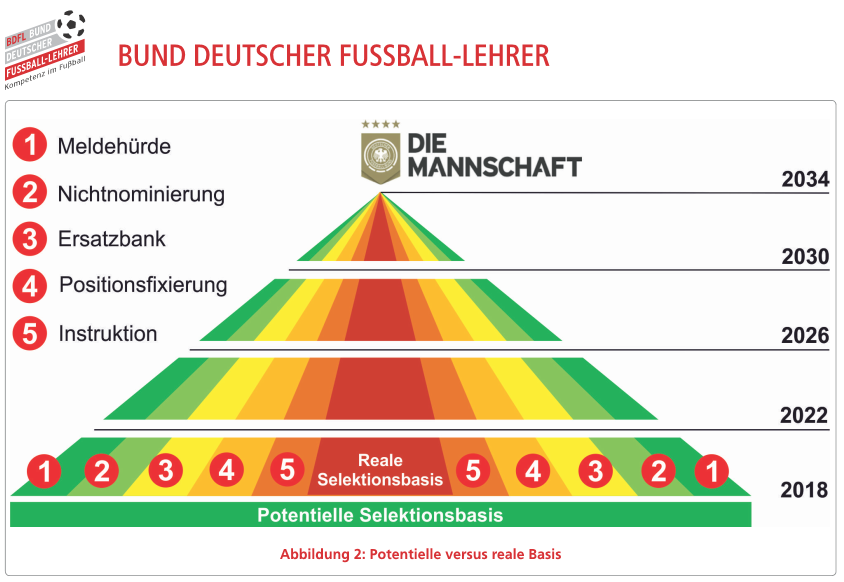 COMPÉTITION – ENTRAÎNEMENT - FORMATION
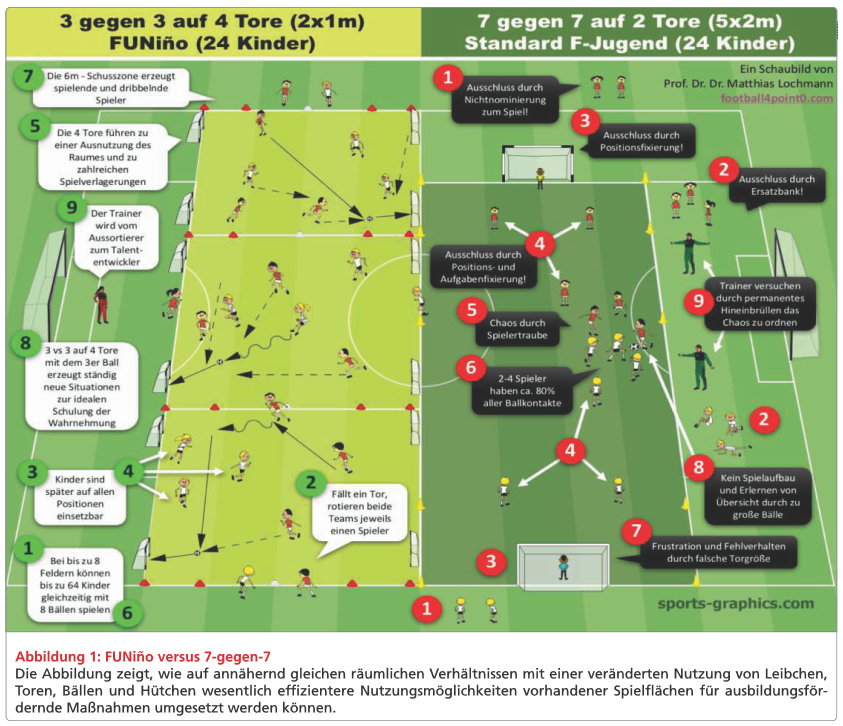 TOUT VIENT                              DE LA           COMPÉTITION


EXEMPLE DU 7vs7 EN ALLEMAGNE
TERRAINS, ÉQUIPES ET BUTS SONT TROP GRANDS
TEMPS TROP LONG
POSITIONS FIXES
PEU DE TOUCHES DE BALLES
TROP DE REMPLACANTS                 (ILS TOURNENT AUTOUR DU TERRAIN)
LES GARDIENS DE BUT
UN JEUNE GARDIEN                DANS UN TEL BUT,                C’EST COMME                               MANUEL NEUER (193cm)                          DANS UN BUT DE 8.04 X 3.22
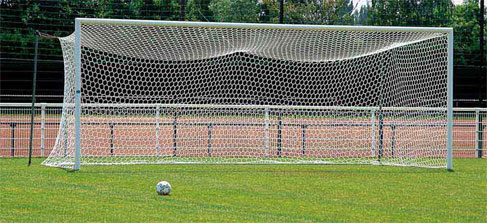 BUT NORMAL = 7.32 X 2.44
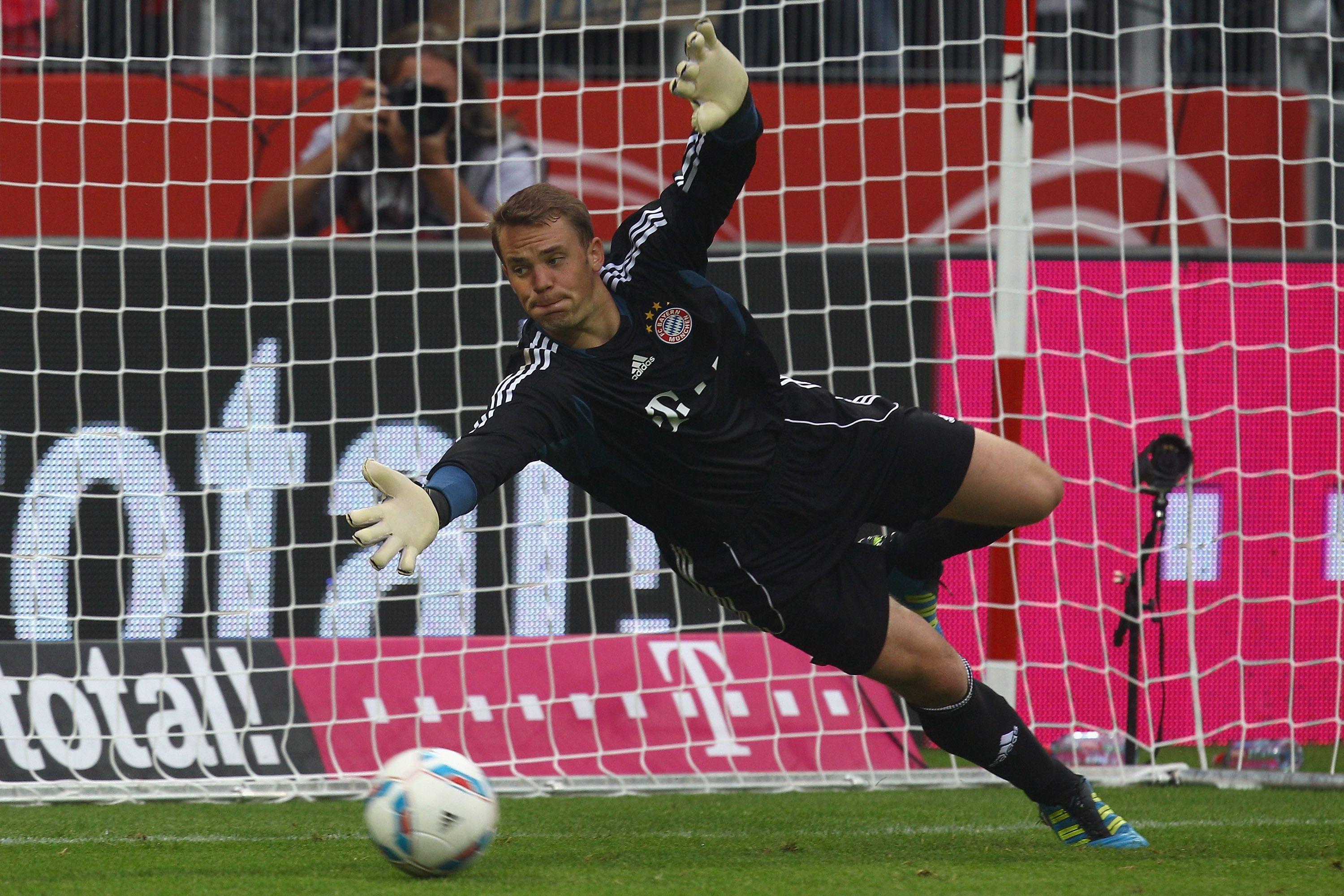 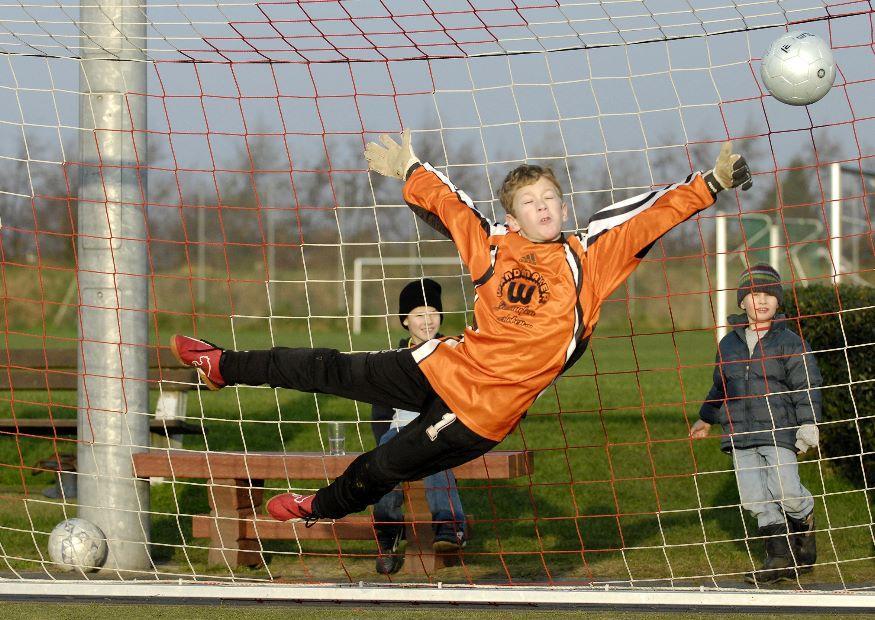 DIFFÉRENCE = L 72cm x H 78cm
PROGRÈS & PERFORMANCE
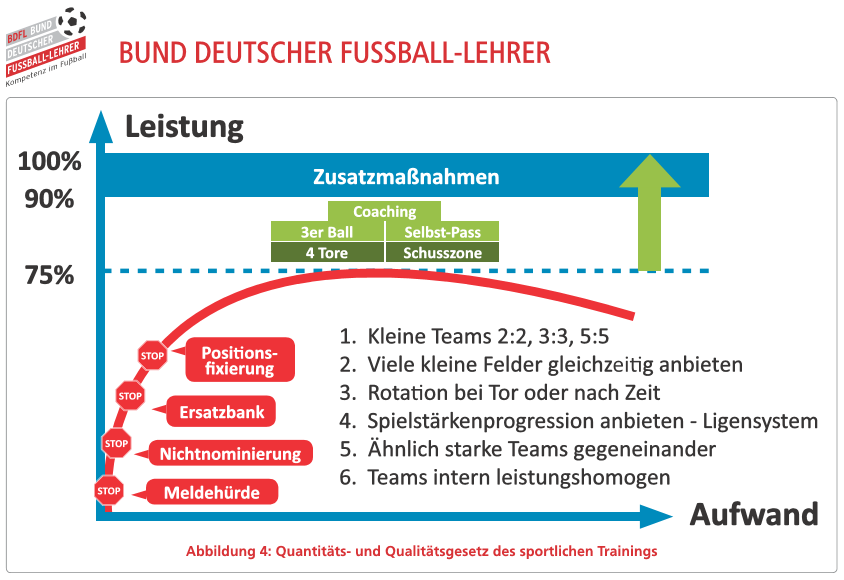 PERFORMANCE
PETITES ÉQUIPES 2:2, 3:3, 5:5
MISE EN PLACE DE Bcp DE TERRAINS EN MÊME TEMPS
CHANGEMENTS APRÈS CHAQUE BUT
MISE EN PLACE D’UN SYSTÈME OÙ LES VAINQUEURS RENCONTRENT LES VAINQUEURS ETC.
RENCONTRES PLUS ÉQUILIBRÉES
ÉQUIPES PLUS ÉQUILIBRÉES
Positions fixes
Remplaçants
Pas convoqués
Obstacles
PROGRÈS
MISE EN PLACE FUNiñO
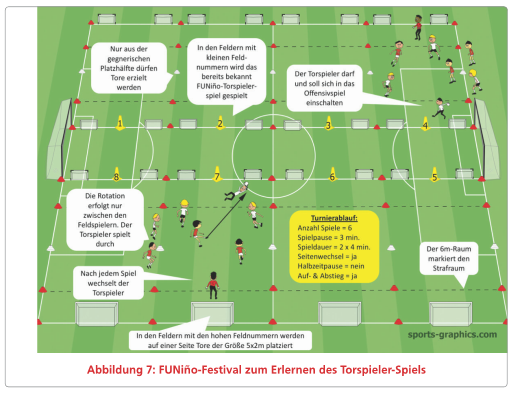 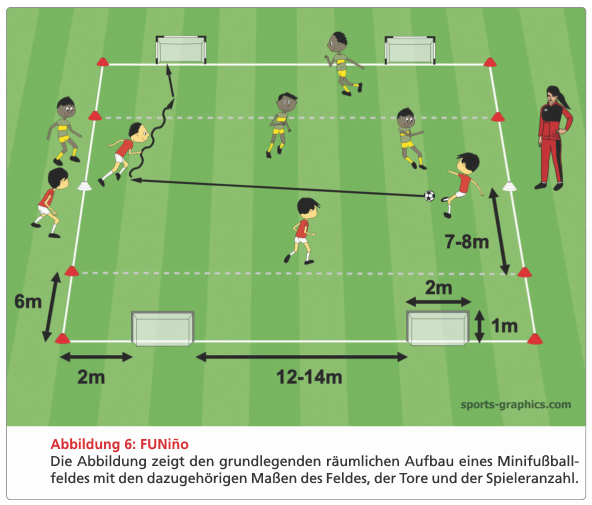 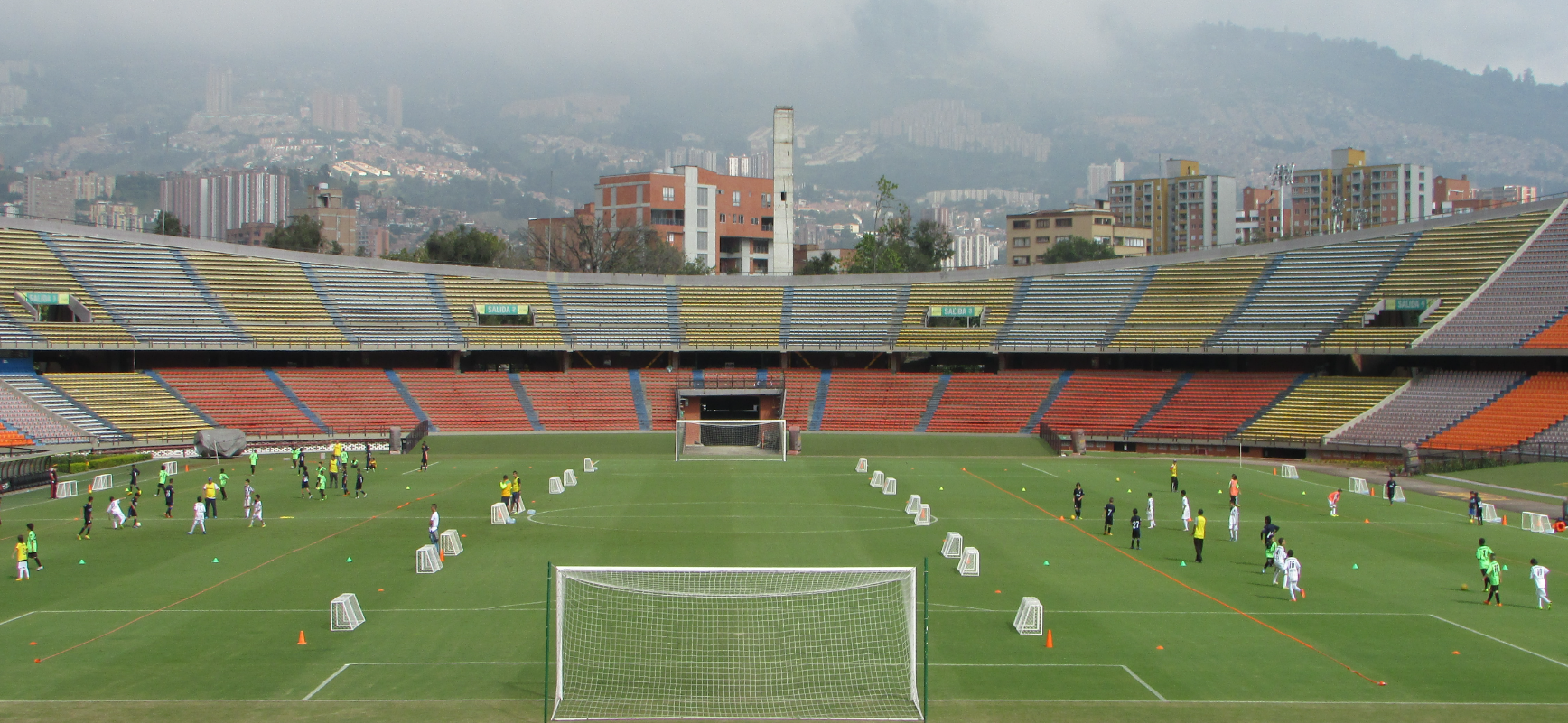 LE PROCESSUS COGNITIF
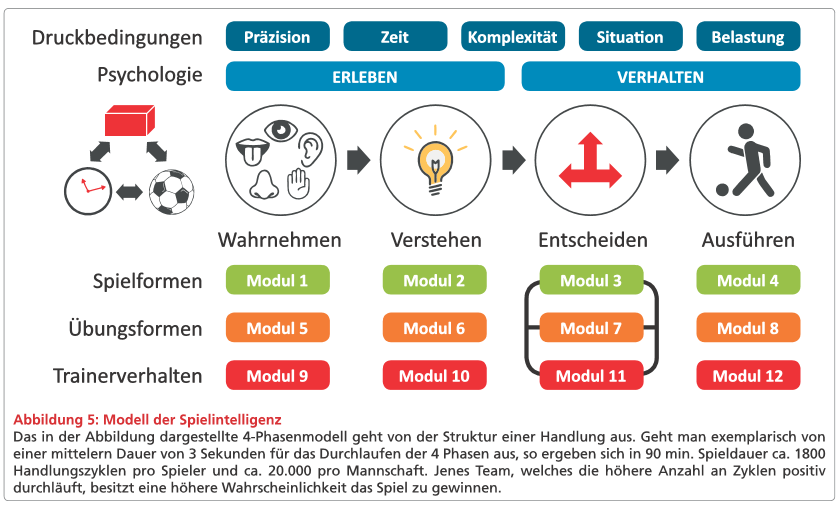 SITUATION
EFFORT
ÉLÉMENTS DE PRESSION
PRÉCISION
TEMPS
COMPLEXITÉ
PSYCHOLOGIE
EXPÉRIMENTER
COMPORTEMENT
PERCEVOIR
DÉCIDER
COMPRENDRE
EXÉCUTER
FORMES JOUÉES
EXERCICES
COMPORTEMENT DE L’ENTR.
COMPARAISON 7:7 VS 3:3
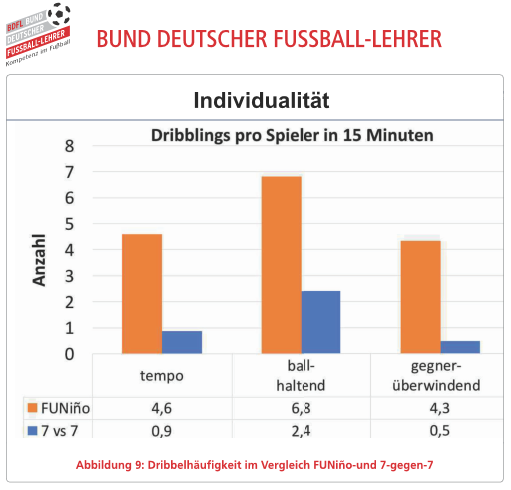 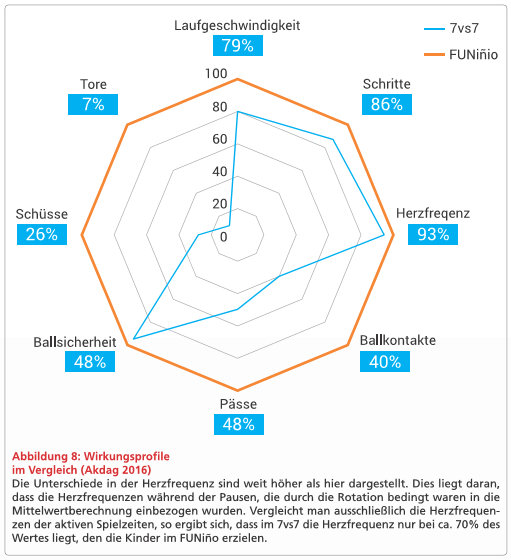 Vitesse de course
Déplacement
Buts
Fréquence cardiaque
Tirs
Couverture de balle
Touches de balle
Passes
LA COMPÉTITION IDÉALE
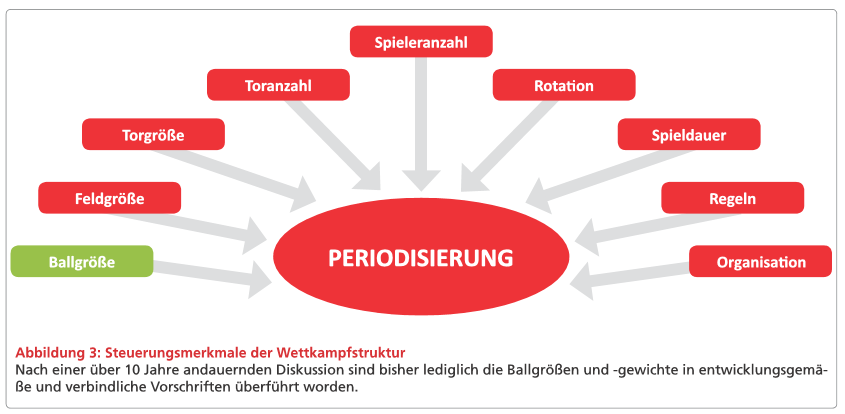 Nombre de joueurs
Nombre de buts
Les changements
La durée
Taille des buts
Taille du terrain
Les règles
PÉRIODISATION
L’organisation
Taille du ballon
LES PRÉREQUIS PAR CATÉGORIE
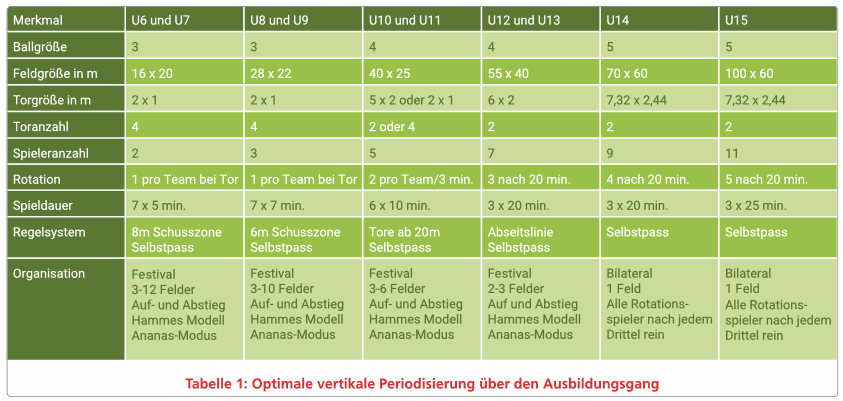 TABLEAU IDÉAL POUR LA PÉRIODE FORMATION U6 À U15
QUESTION ?
MERCI DE VOTRE ATTENTION
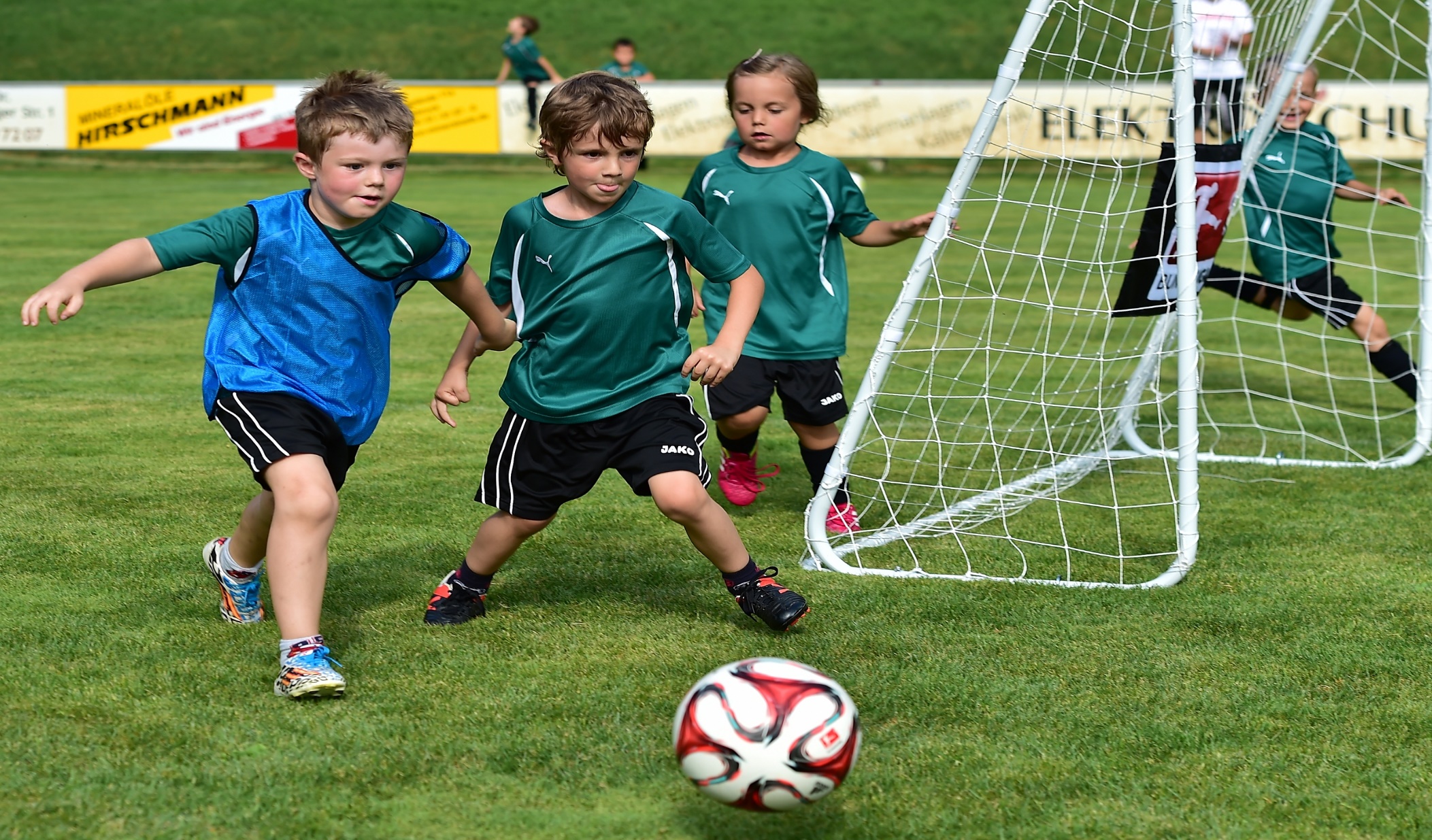 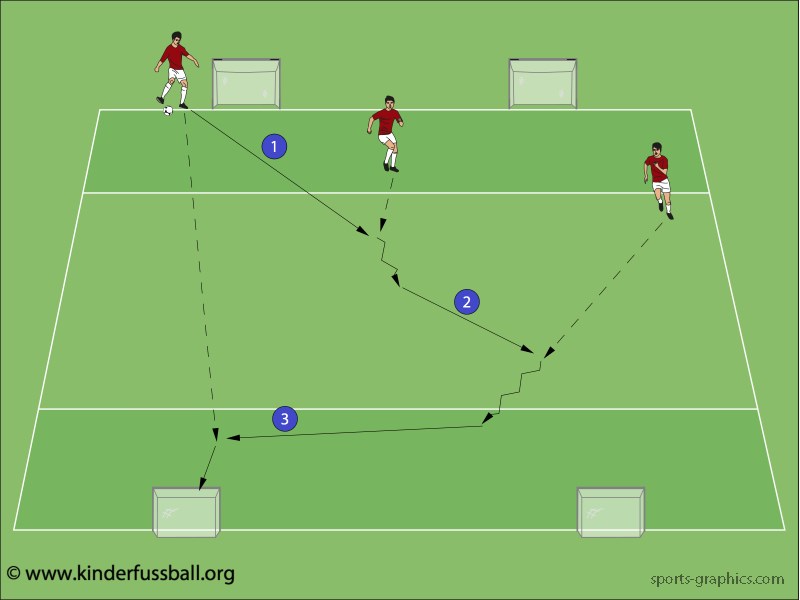